May 19, 2021Careers in Agriculture
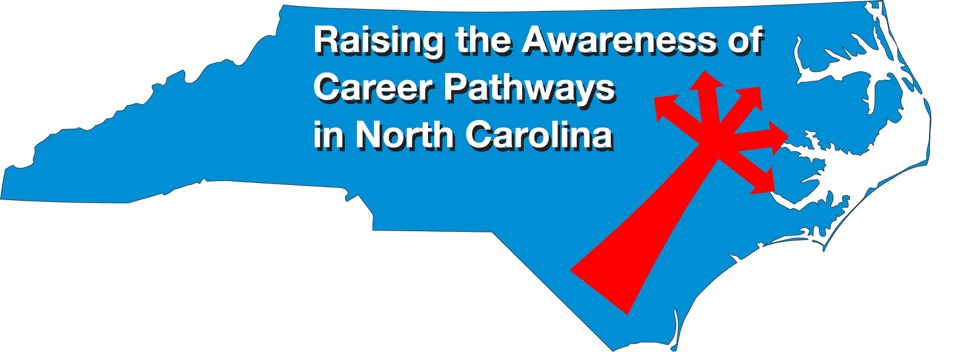 Download the PowerPointand access the recording:www.ncperkins.org/presentations
[Speaker Notes: Chris
We are here to help promote the great jobs, often unknown, in the great state of North Carolina.

Through these monthly meetings, we are going to let you know about some great career opportunities in North Carolina.
And bring in special guests to let you know about the great career opportunities in North Carolina.

Please download this PowerPoint file and use it anyway you can to help get folks on a career pathway.
The reference showing from where the information was found, as well as the contact information for our guests is in the Notes section under each slide.

Get the PowerPoint on our NCPerkins.org website on our Presentations and Webinars page.  
Here is the direct address on the screen.

-----
Many of the videos shown during this webinar can be found here:
https://www.ncperkins.org/video/]
Raising the Awareness of Career Pathways in North Carolina
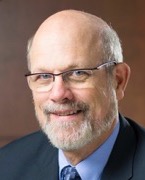 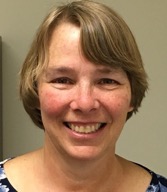 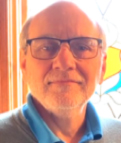 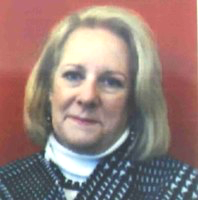 Bob Witchger
Patti Coultas
Tony Reggi
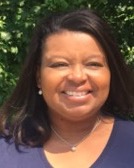 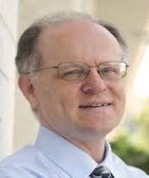 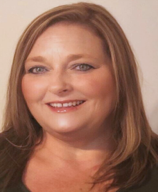 Cheryl Cox
NC Dept of Public Instruction
Michelle Lair
Mary Olvera
Chris Droessler
[Speaker Notes: Chris
I always say our webinars are like radio but with pictures.  
And here are a few pictures of your hosts for these monthly explorations into career pathways.

(Why does the photographer have the best photo?)

Our contact information is in the notes section under this slide.  


Dr. Bob Witchger 
919-807-7126
WitchgerB@nccommunitycolleges.edu

Dr. Tony R. Reggi
919-807-7131
ReggiA@nccommunitycolleges.edu

Patti Coultas
919-807-7130
CoultasP@nccommunitycolleges.edu

Dr. Mary Olvera
919-807-7120
OlveraM@nccommunitycolleges.edu

Michelle Lair
919-807-72227
LairM@nccommunitycolleges.edu

Chris Droessler 
919-807-7068
DroesslerC@nccommunitycolleges.edu

Cheryl Cox
NC Department of Public Instruction
919-807-3814
Cheryl.Cox@dpi.nc.gov]
Community College Programs inAgricultural and Natural Resources Technologies
Agribusiness Technology 
Agriculture Education 
Applied Animal Science Technology 
Aquaculture Technology 
Brewing, Distillation and Fermentation 
Equine Business 
Equine Training 
Fish and Wildlife Management Technology 
Forestry Management Technology
Golf Course Management Technology 
Greenhouse and Grounds Maintenance 
Horticulture Technology
Landscape Gardening 
Marine Science 
Marine Technology 
Sustainable Agriculture
Swine Management Technology 
Turfgrass Management and Technology
Viticulture and Enology Technology
[Speaker Notes: www.ncperkins.org/presentations]
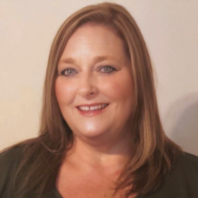 Mary Olvera
Program Coordinator: Public Service Technologies, Agriculture and Natural Resources Technologies, and Commercial Artistic Productions
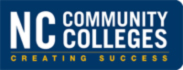 [Speaker Notes: Dr. Mary Olvera
Education Program Administrator I
Career and Technical Education Coordinator
Public Service Technologies, Agriculture and Natural Resources Technologies, and Commercial Artistic Productions
North Carolina Community College System Office
Division/Section: Programs & Student Services/Academic Programs
5016 Mail Service Center
200 West Jones Street
Raleigh, North Carolina 27603
Phone: 919-807-7120
Fax: 919-807-7173
olveram@nccommunitycolleges.edu]
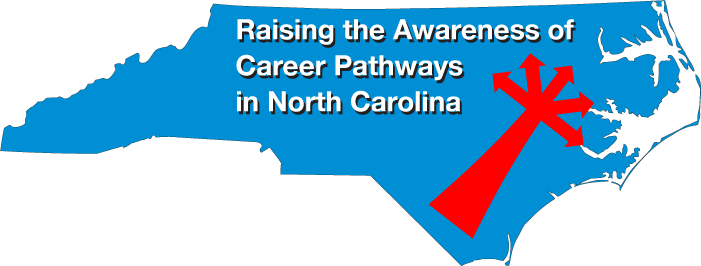 [Speaker Notes: www.ncperkins.org/presentations]
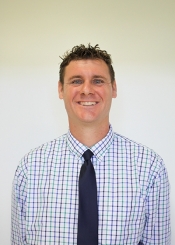 Derrick R. Cockman
Department Head, Agribusiness Technology
Randolph Community College
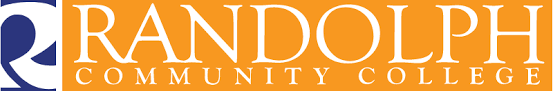 [Speaker Notes: Derrick R. Cockman
Department Head, Agribusiness Technology
Randolph Community College
629 Industrial Park Ave.
Asheboro, NC 27205
(336) 328-1777
drcockman@randolph.edu]
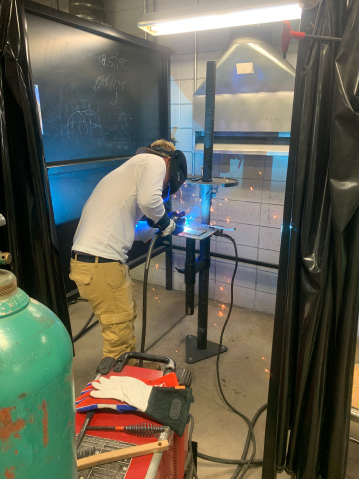 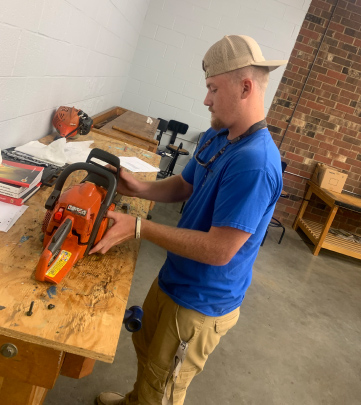 [Speaker Notes: Derrick R. Cockman
Department Head, Agribusiness Technology
Randolph Community College
629 Industrial Park Ave.
Asheboro, NC 27205
(336) 328-1777
drcockman@randolph.edu]
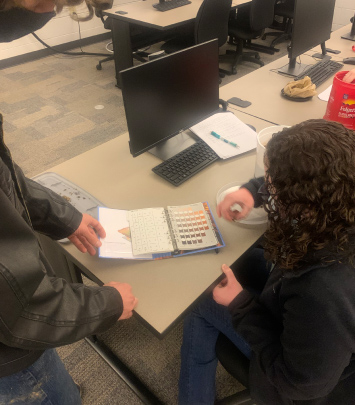 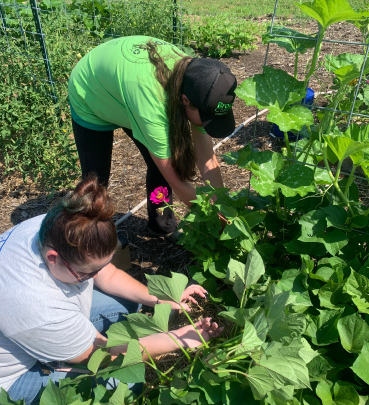 [Speaker Notes: Derrick R. Cockman
Department Head, Agribusiness Technology
Randolph Community College
629 Industrial Park Ave.
Asheboro, NC 27205
(336) 328-1777
drcockman@randolph.edu]
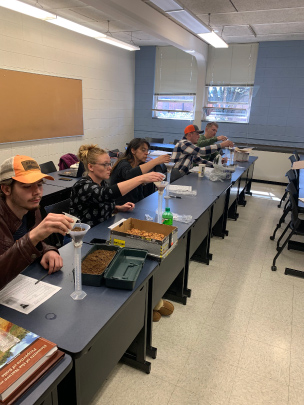 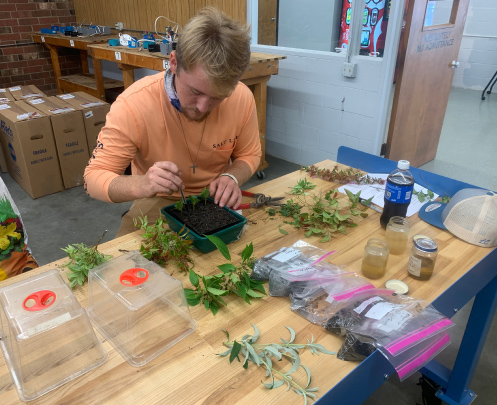 [Speaker Notes: Derrick R. Cockman
Department Head, Agribusiness Technology
Randolph Community College
629 Industrial Park Ave.
Asheboro, NC 27205
(336) 328-1777
drcockman@randolph.edu]
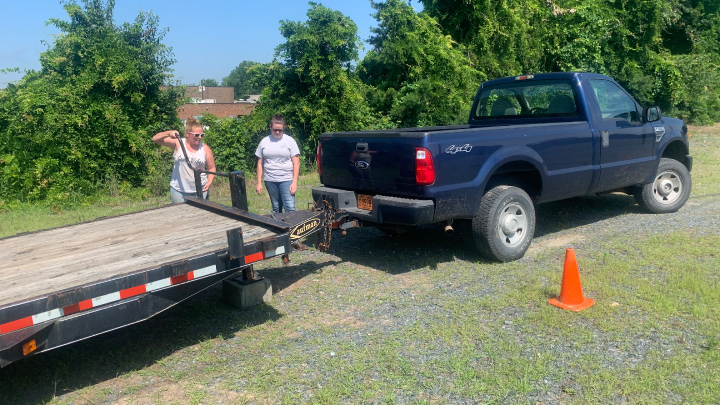 [Speaker Notes: Derrick R. Cockman
Department Head, Agribusiness Technology
Randolph Community College
629 Industrial Park Ave.
Asheboro, NC 27205
(336) 328-1777
drcockman@randolph.edu]
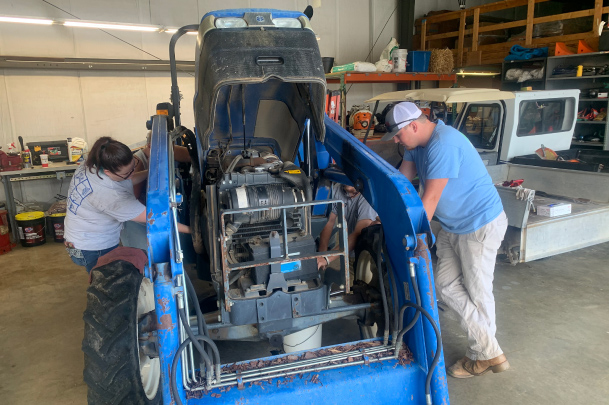 [Speaker Notes: Derrick R. Cockman
Department Head, Agribusiness Technology
Randolph Community College
629 Industrial Park Ave.
Asheboro, NC 27205
(336) 328-1777
drcockman@randolph.edu]
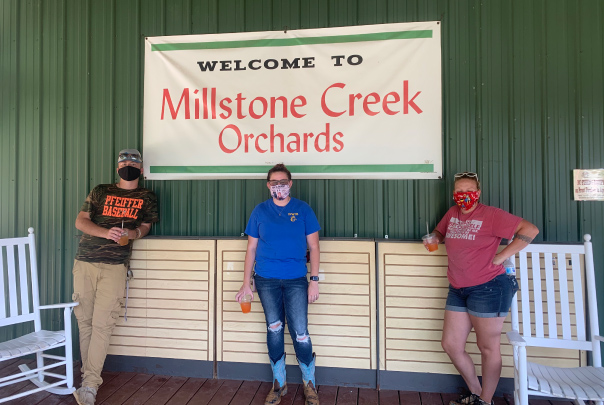 [Speaker Notes: Derrick R. Cockman
Department Head, Agribusiness Technology
Randolph Community College
629 Industrial Park Ave.
Asheboro, NC 27205
(336) 328-1777
drcockman@randolph.edu]
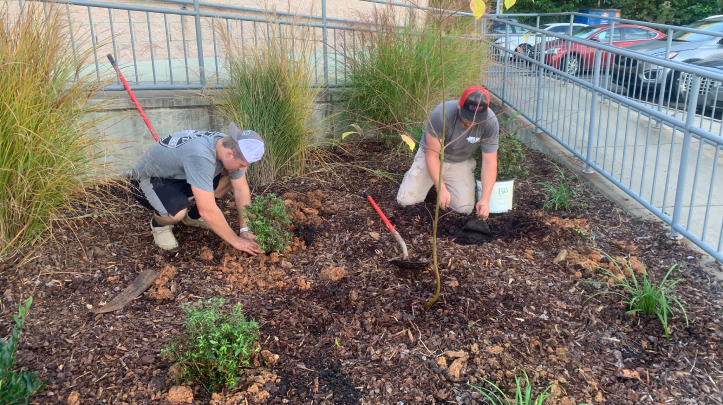 [Speaker Notes: Derrick R. Cockman
Department Head, Agribusiness Technology
Randolph Community College
629 Industrial Park Ave.
Asheboro, NC 27205
(336) 328-1777
drcockman@randolph.edu]
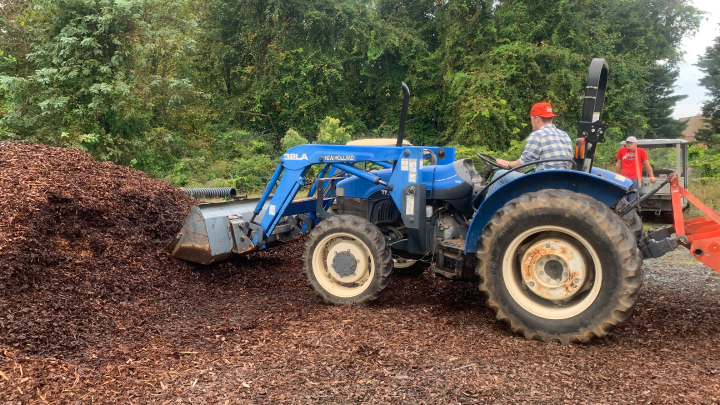 [Speaker Notes: Derrick R. Cockman
Department Head, Agribusiness Technology
Randolph Community College
629 Industrial Park Ave.
Asheboro, NC 27205
(336) 328-1777
drcockman@randolph.edu]
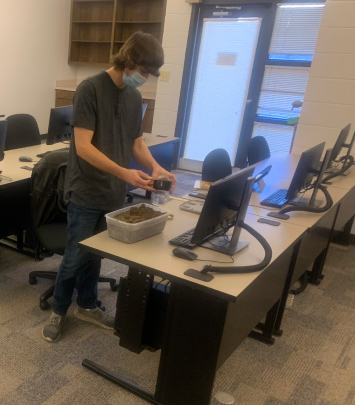 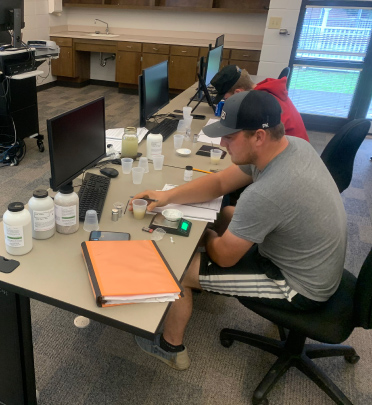 [Speaker Notes: Derrick R. Cockman
Department Head, Agribusiness Technology
Randolph Community College
629 Industrial Park Ave.
Asheboro, NC 27205
(336) 328-1777
drcockman@randolph.edu]
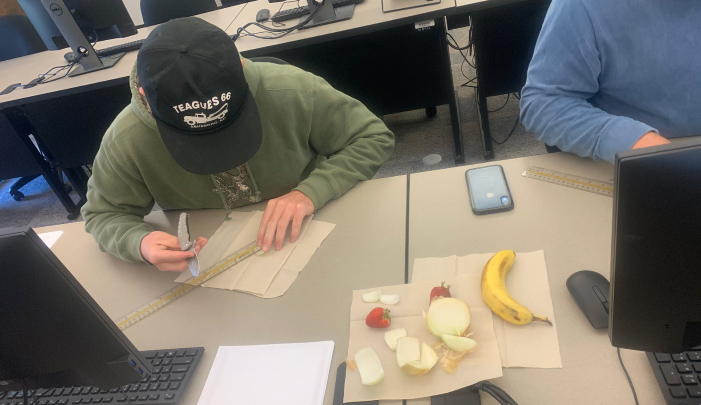 [Speaker Notes: Derrick R. Cockman
Department Head, Agribusiness Technology
Randolph Community College
629 Industrial Park Ave.
Asheboro, NC 27205
(336) 328-1777
drcockman@randolph.edu]
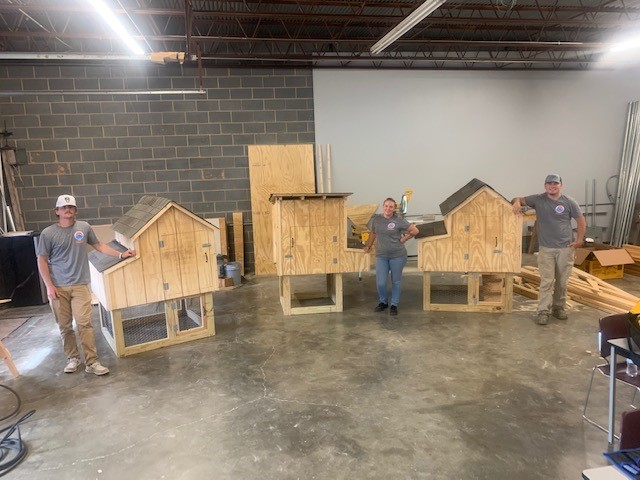 [Speaker Notes: Derrick R. Cockman
Department Head, Agribusiness Technology
Randolph Community College
629 Industrial Park Ave.
Asheboro, NC 27205
(336) 328-1777
drcockman@randolph.edu]
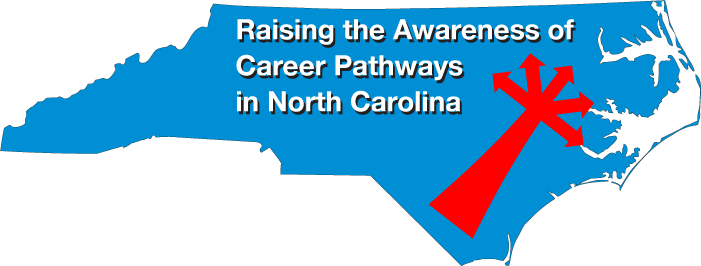 [Speaker Notes: www.ncperkins.org/presentations]
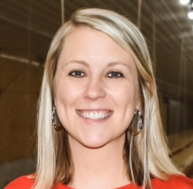 Elizabeth Turner Howard
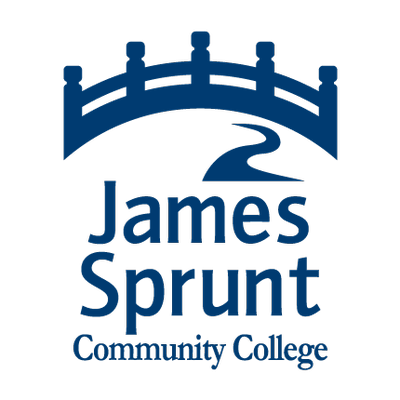 Career and College Promise Liaison
James Sprunt Community College
[Speaker Notes: Elizabeth Turner Howard
Career and College Promise Liaison
James Sprunt Community College
Post Office Box 398
Kenansville, North Carolina 28349
(910) 275-6285
ehoward@jamessprunt.edu]
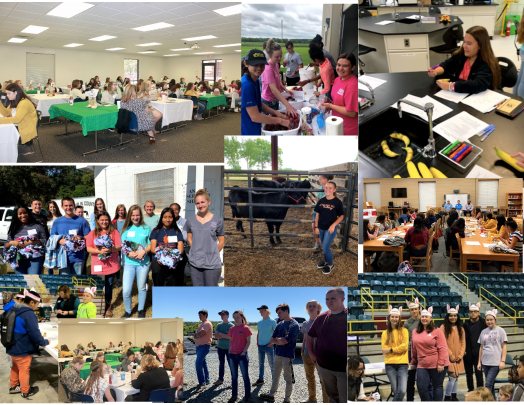 [Speaker Notes: Elizabeth Turner Howard
Career and College Promise Liaison
James Sprunt Community College
Post Office Box 398
Kenansville, North Carolina 28349
(910) 275-6285
ehoward@jamessprunt.edu]
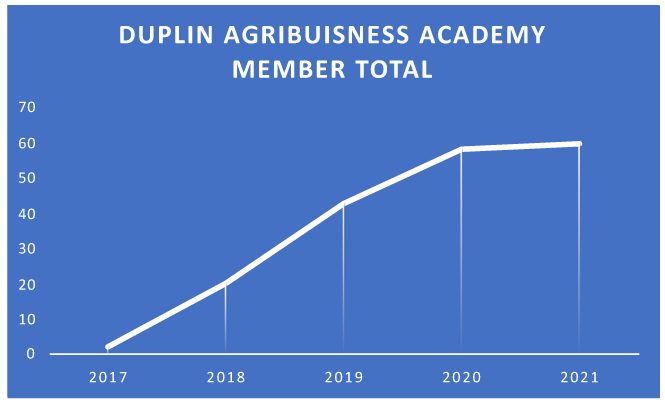 [Speaker Notes: Elizabeth Turner Howard
Career and College Promise Liaison
James Sprunt Community College
Post Office Box 398
Kenansville, North Carolina 28349
(910) 275-6285
ehoward@jamessprunt.edu]
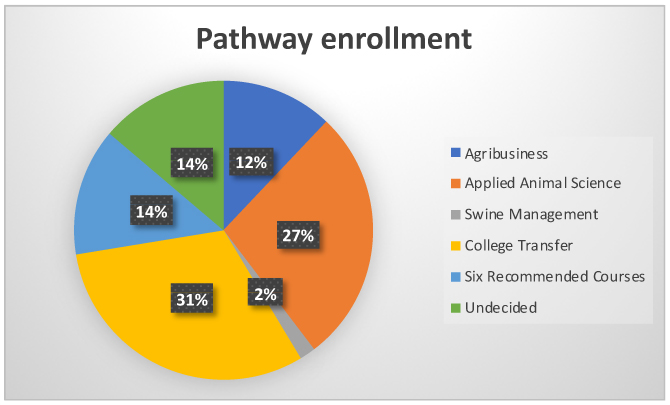 [Speaker Notes: Elizabeth Turner Howard
Career and College Promise Liaison
James Sprunt Community College
Post Office Box 398
Kenansville, North Carolina 28349
(910) 275-6285
ehoward@jamessprunt.edu]
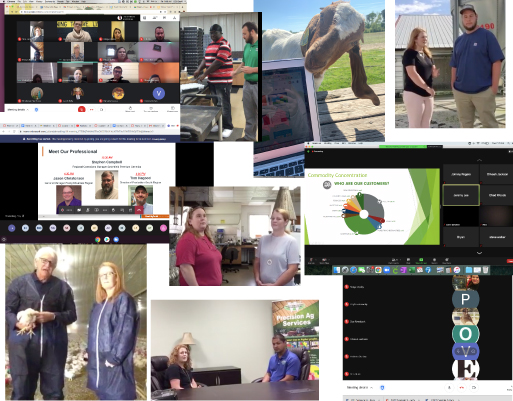 [Speaker Notes: Elizabeth Turner Howard
Career and College Promise Liaison
James Sprunt Community College
Post Office Box 398
Kenansville, North Carolina 28349
(910) 275-6285
ehoward@jamessprunt.edu]
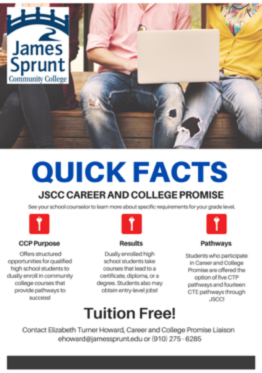 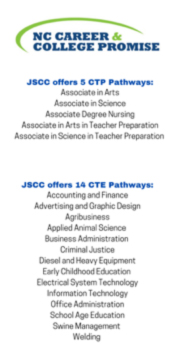 [Speaker Notes: Elizabeth Turner Howard
Career and College Promise Liaison
James Sprunt Community College
Post Office Box 398
Kenansville, North Carolina 28349
(910) 275-6285
ehoward@jamessprunt.edu]
Agricultural Pathways atJames Sprunt Community College
Agribusiness 
Applied Animal Science 
Swine Management 

Diesel & Heavy Equipment 
Electrical Systems Technology 
Welding
[Speaker Notes: Elizabeth Turner Howard
Career and College Promise Liaison
James Sprunt Community College
Post Office Box 398
Kenansville, North Carolina 28349
(910) 275-6285
ehoward@jamessprunt.edu]
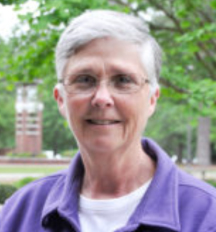 June Davis
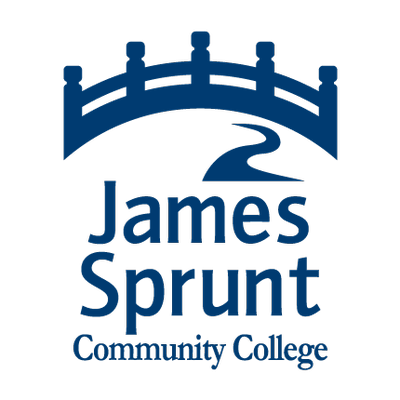 Chief Academic Officer
James Sprunt Community College
[Speaker Notes: June Davis, Chief Academic Officer
James Sprunt Community College
jdavis@jamessprunt.edu]
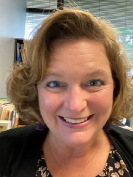 Star Jackson
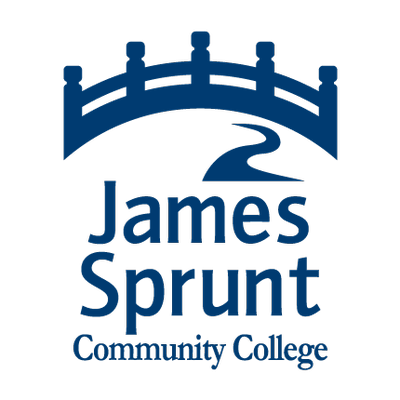 Agriculture Instructor
James Sprunt Community College
[Speaker Notes: Star Jackson, Ag Instructor
James Sprunt Community College
sjackson@jamessprunt.edu]
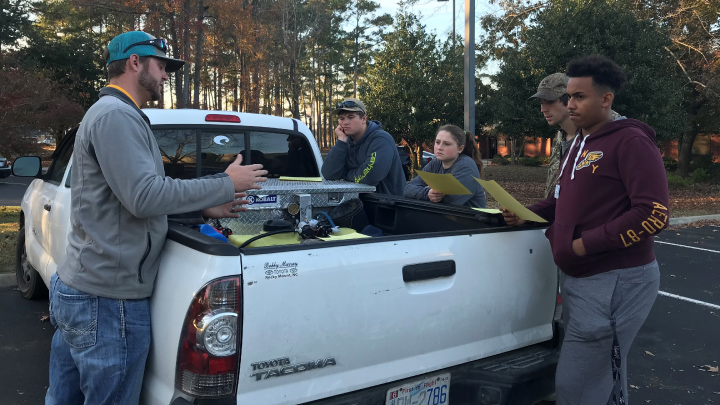 [Speaker Notes: Star Jackson, Ag Instructor
James Sprunt Community College
sjackson@jamessprunt.edu]
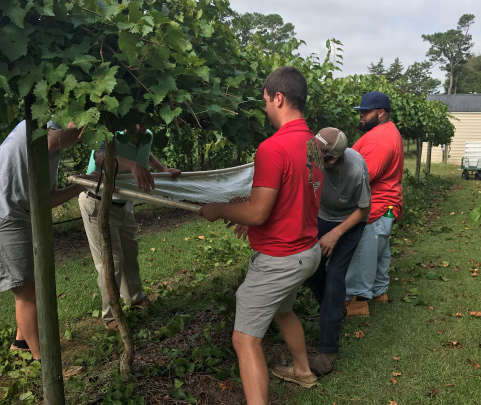 [Speaker Notes: Star Jackson, Ag Instructor
James Sprunt Community College
sjackson@jamessprunt.edu]
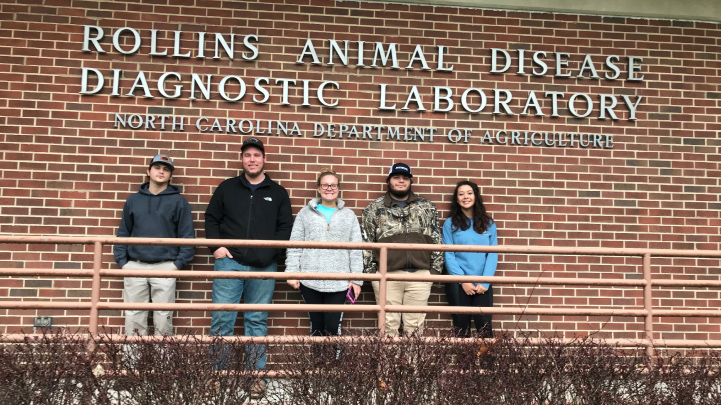 [Speaker Notes: Star Jackson, Ag Instructor
James Sprunt Community College
sjackson@jamessprunt.edu]
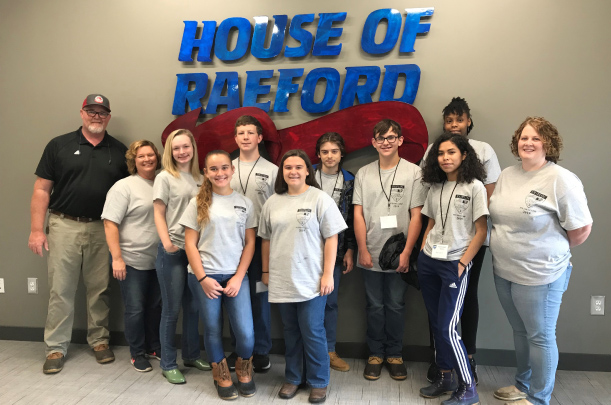 [Speaker Notes: Star Jackson, Ag Instructor
James Sprunt Community College
sjackson@jamessprunt.edu]
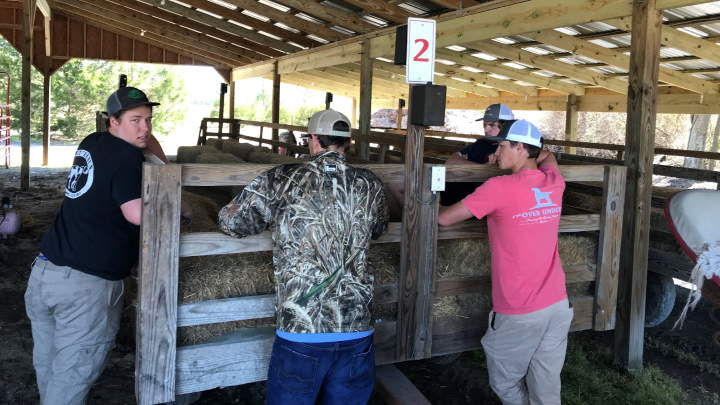 [Speaker Notes: Star Jackson, Ag Instructor
James Sprunt Community College
sjackson@jamessprunt.edu]
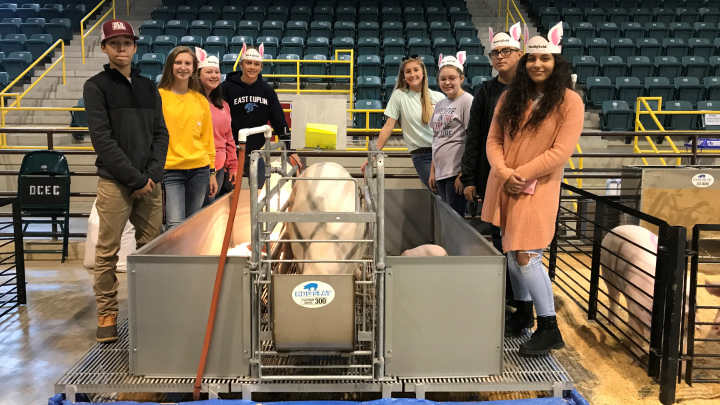 [Speaker Notes: Star Jackson, Ag Instructor
James Sprunt Community College
sjackson@jamessprunt.edu]
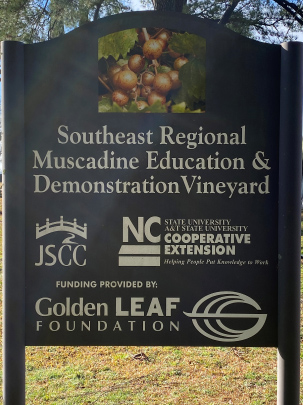 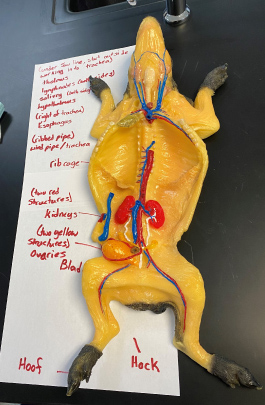 [Speaker Notes: Star Jackson, Ag Instructor
James Sprunt Community College
sjackson@jamessprunt.edu]
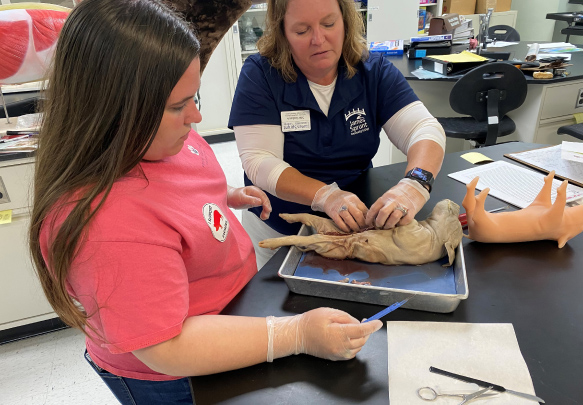 [Speaker Notes: Star Jackson, Ag Instructor
James Sprunt Community College
sjackson@jamessprunt.edu]
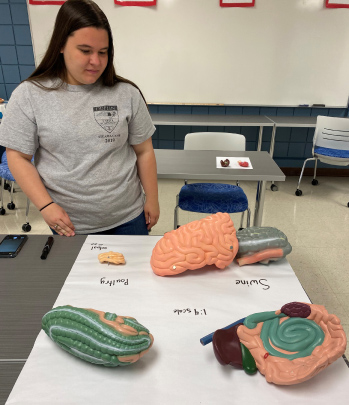 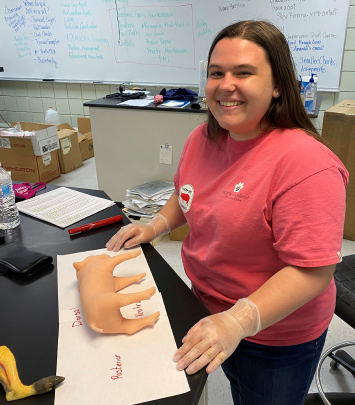 [Speaker Notes: Star Jackson, Ag Instructor
James Sprunt Community College
sjackson@jamessprunt.edu]
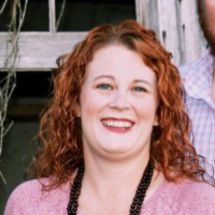 Tiffany Cassell
Agribusiness Academy Coordinator, 
Duplin County Schools
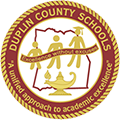 [Speaker Notes: Tiffany Cassell
Agribusiness Academy Coordinator
Duplin County Schools.
tcassell@duplinschools.net]
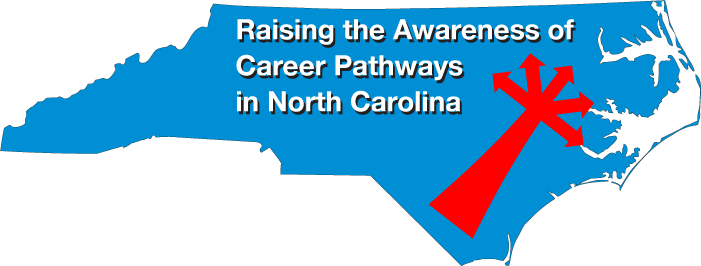 [Speaker Notes: www.ncperkins.org/presentations]
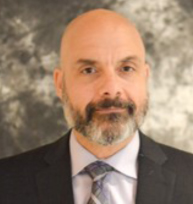 Scott Panagrosso
Sector Strategy Coordinator
NC Department of Commerce
Division of Workforce Solutions
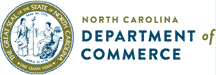 [Speaker Notes: Scott Panagrosso
Sector Strategy Coordinator
NC Department of Commerce
Division of Workforce Solutions
Office: 919-814-0340
Email: scott.panagrosso@nccommerce.com]
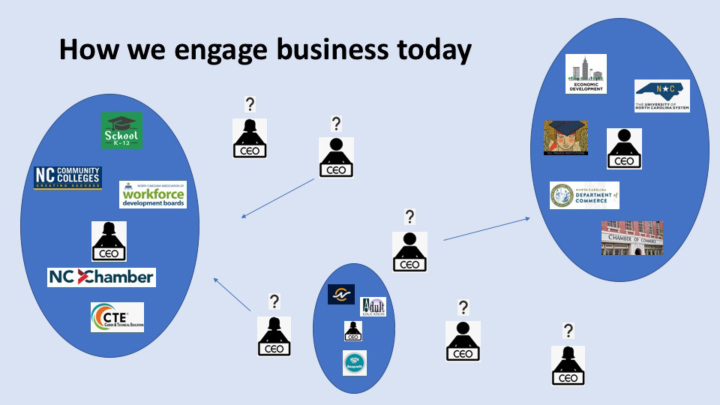 [Speaker Notes: Scott Panagrosso
Sector Strategy Coordinator
NC Department of Commerce
Division of Workforce Solutions
Office: 919-814-0340
Email: scott.panagrosso@nccommerce.com]
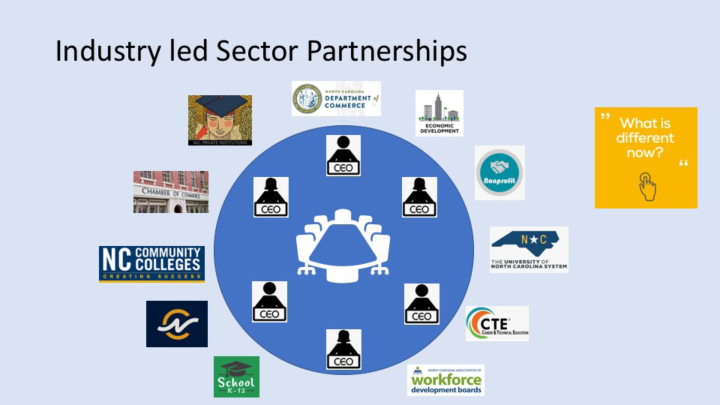 [Speaker Notes: Scott Panagrosso
Sector Strategy Coordinator
NC Department of Commerce
Division of Workforce Solutions
Office: 919-814-0340
Email: scott.panagrosso@nccommerce.com]
William "Drew" A. Long
NC Department of Commerce
Division of Workforce Solutions
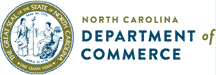 [Speaker Notes: William "Drew" A. Long
NC Department of Commerce
Division of Workforce Solutions
Office: 919-807-2930
Email: drew.long@nccommerce.com]
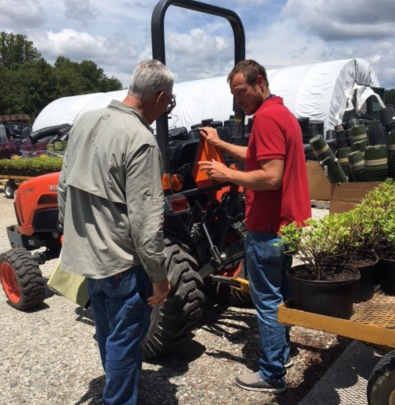 [Speaker Notes: William "Drew" A. Long
NC Department of Commerce
Division of Workforce Solutions
Office: 919-807-2930
Email: drew.long@nccommerce.com]
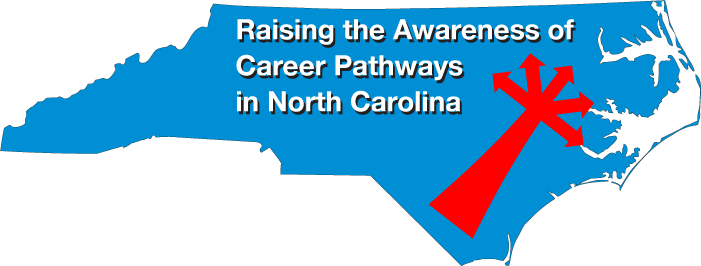 [Speaker Notes: www.ncperkins.org/presentations]
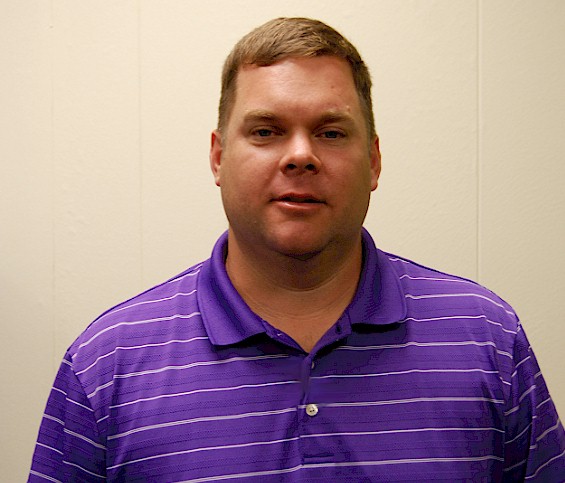 Chet Bass
Applied Animal Science Technology and Agribusiness Technology Department Chair
Sampson Community College
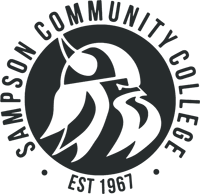 [Speaker Notes: Chet Bass
Applied Animal Science Technology and Agribusiness Technology
Department Chair
Sampson Community College
cbass@sampsoncc.edu]
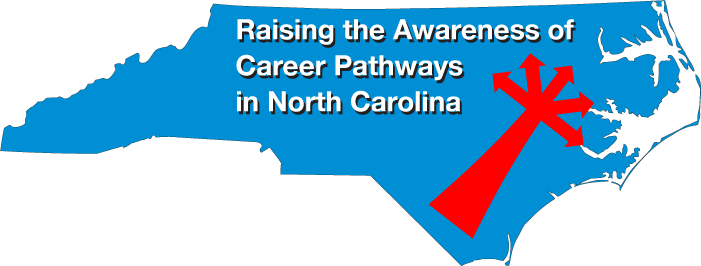 [Speaker Notes: www.ncperkins.org/presentations]
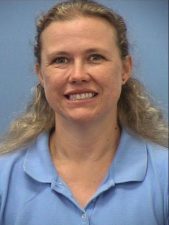 Dr. Johnica Ellis-Kiser
Department Chair Business and Accounting
Edgecombe Community College
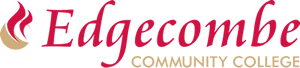 [Speaker Notes: Dr. Johnica Ellis-Kiser
Department Chair Business and Accounting
Edgecombe Community College
252-823-5166
ellisj@edgecombe.edu]
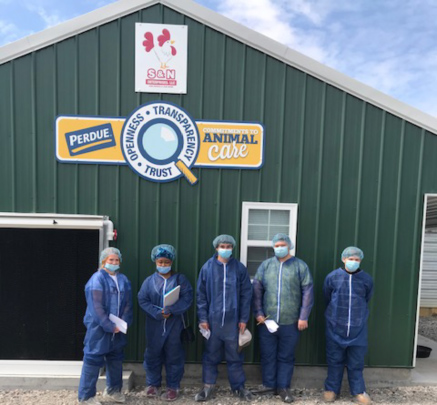 [Speaker Notes: Dr. Johnica Ellis-Kiser
Department Chair Business and Accounting
Edgecombe Community College
252-823-5166
ellisj@edgecombe.edu]
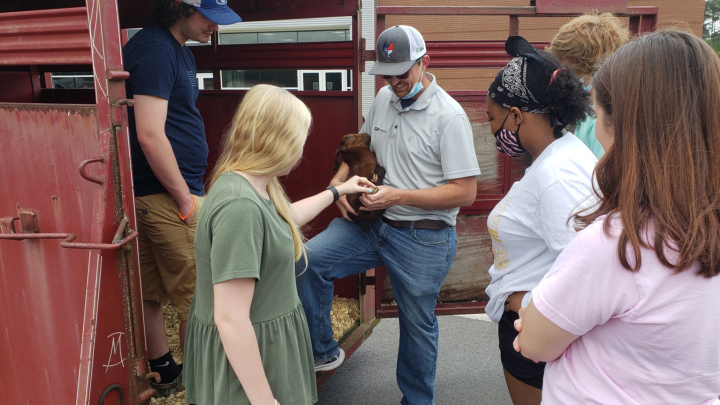 [Speaker Notes: Dr. Johnica Ellis-Kiser
Department Chair Business and Accounting
Edgecombe Community College
252-823-5166
ellisj@edgecombe.edu]
Raising the Awareness of Career Pathways in North Carolina
Next meeting is June 16, 2021 – Careers in Transportation
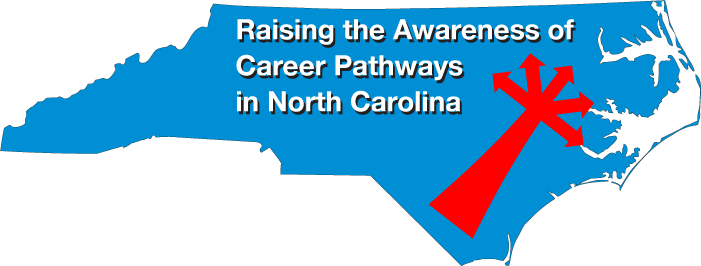 Download the PowerPointand access the recording:www.ncperkins.org/presentations
[Speaker Notes: Our next meeting like this one will be on ------.

(We will skip December and be back in January.)


You can go to the NCPerkins website to register for that meeting.

We'll also send you a reminder, since you are now on our mailing list.

So go ahead and sign up for all the meetings, and you'll be reminded the day before.

If you liked something you saw here, send folks to the recording.  Find it at that same web page.]